Predictive and Adaptive Failure Mitigation to Avert Production Cloud VM Interruptions
Authors: Sebastien Levy, Randolph Yao, 
Youjiang Wu, Yingnong Dang and others
Presenter: Gaolin Zhang
02/23/2023
Introduction
Cloud systems are scaling up…
Detection and Mitigation: Before or after?
Mitigation actions: how to decide?
Previous research: mainly focuses on detection, not mitigation
Cloud systems are changing radically
Introduction
Narya
Failure Detection
predicts failures based on multi-layer system signals 
decides smart mitigation actions based on the signals
Mitigation
keep its decision engine updated by taking a novel online experimentation approach
enhances the adaptive decision capability through reinforcement learning
Background and Motivation
A traditional system’s operation cycle
Target system and goal
Why reacting on predicted failures?
Why static mitigation is insufficient?
Overview
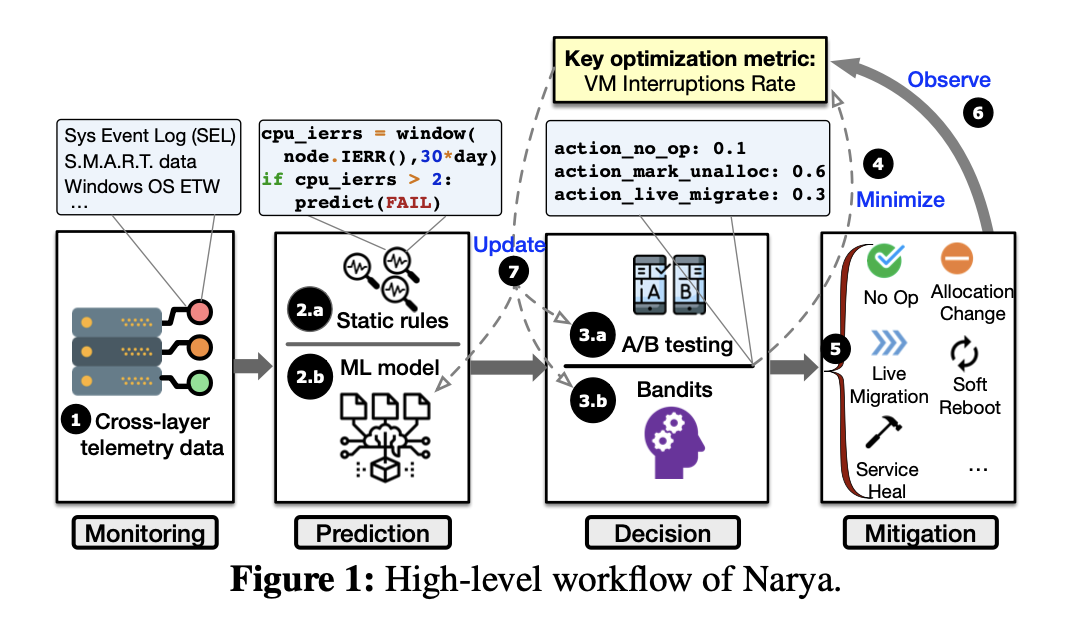 Overview
Key optimization metric
Annual Interruption Rate (AIR)
Reasons to optimize this metric
Future challenges
Predicting Node Failures
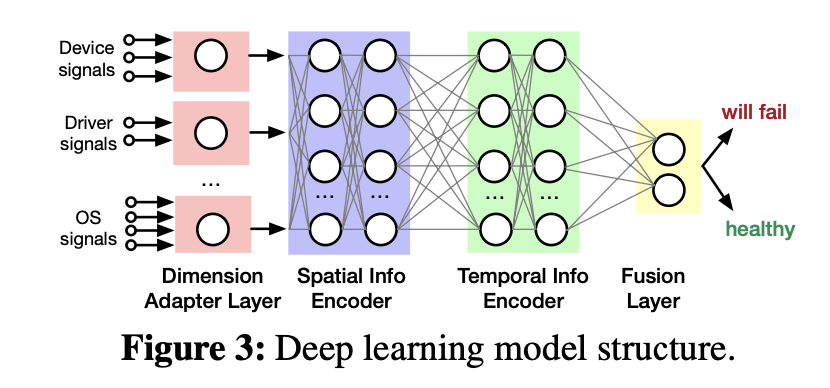 Input signals
Rule-based prediction
Learning-based prediction
Mitigation Actions
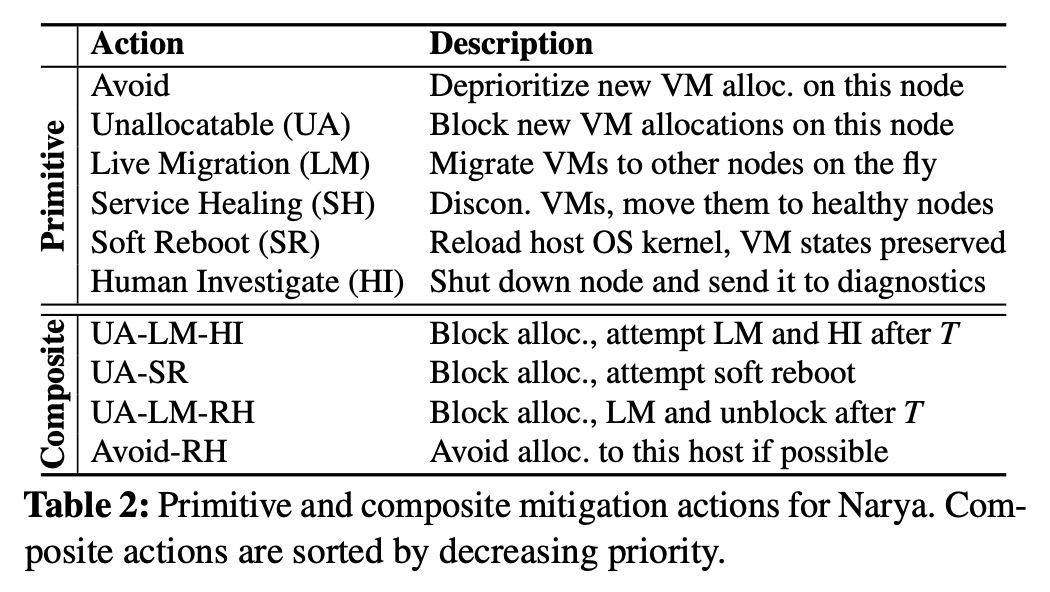 Decision Logic for Adaptive Mitigation
Online Experimentation with A/B Testing
Bandit Modeling
Thompson Sampling Model
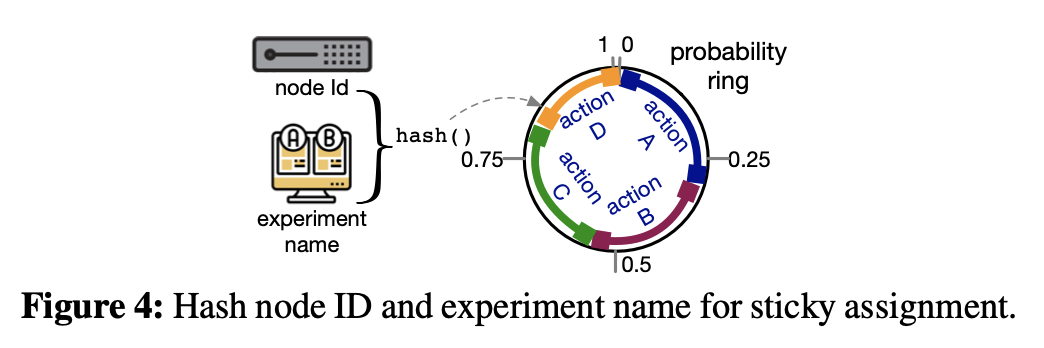 Experiment and Evaluation
Several questions before the experiment
VM interruption savings: 26.2%
Accuracy and Timeliness of Prediction: 
Overall precision: 79.49%
Overall recall: 50.7%
False positive rate: 20.51%
Comparing A/B Testing and Bandit
Experiment and Evaluation
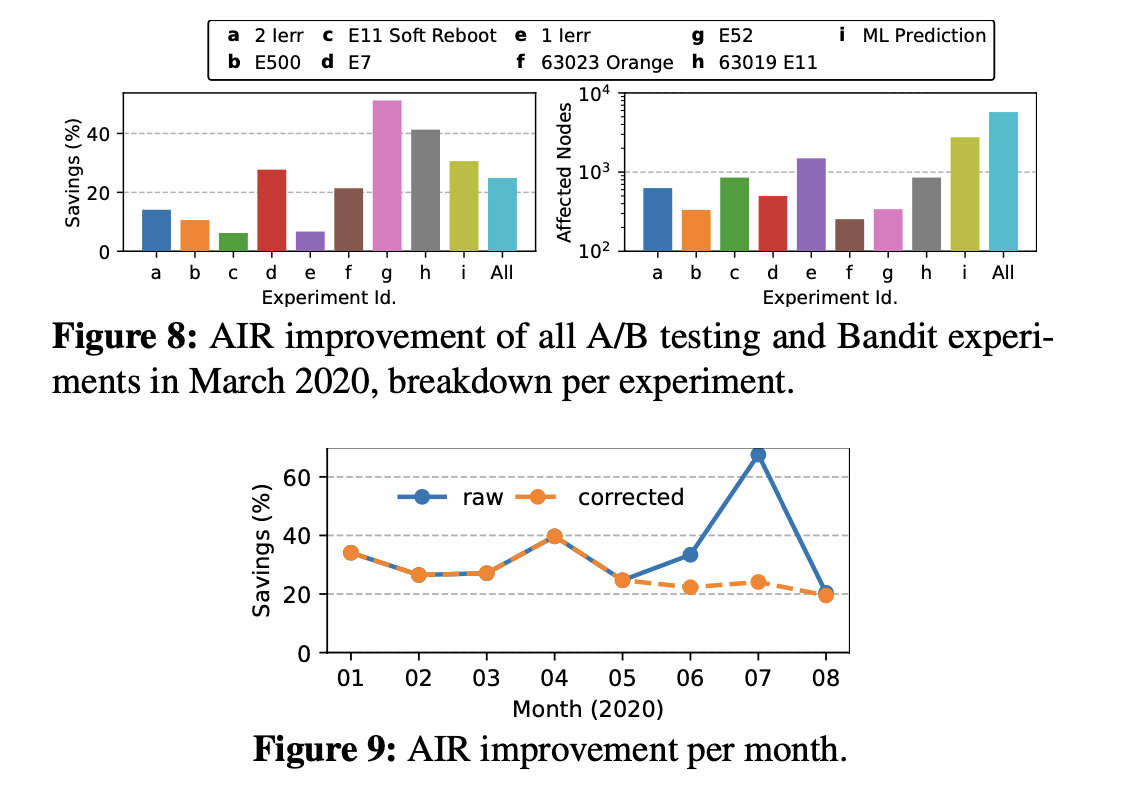 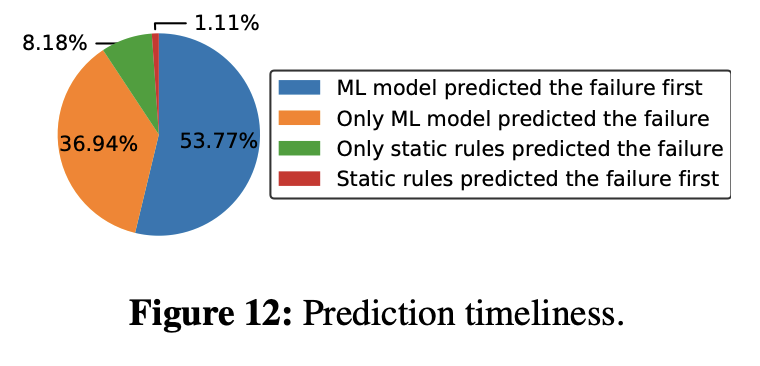 Thanks!